Značení ocelí
Matyáš Zackl
Oceli
v
CSN
ČSN=EN
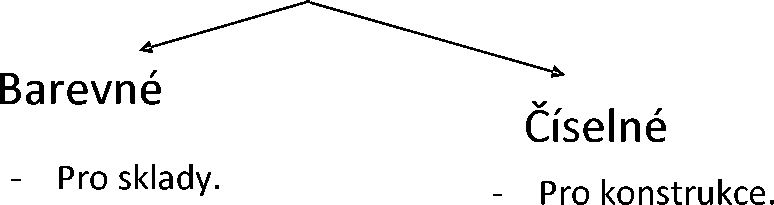 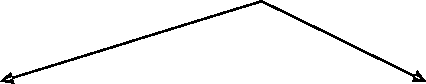 Základní symbol Pomocný symbol
- Mechanické vlastnosti.
Píšeme na výkresy.
10    xxx
11    xxx
12    xxx
13    xxx
14    xxx
15    xxx
16    xxx
17    xxx 19 xxx
Jedna barva <. dvě barvy
tři barvy
Min. pevnost v tahu krát 10 v Mpa.
10 xxx a 11 xxx
Třída oceli
•    Uhlíkové oceli , nemají legurit.
•    10 xxx - Používá se pro podřadné věci - výztuže do betonů .
•    11 xxx - Má zaručené chem. složení
•    11 1xx - automatová ocel
Procenta uhlíku v 0,1%. 1,2 - cementová ocel
12 xxx - 16 xxx
Součet legujících prvků v desetinách procent 0,1%.
•    12 xxx - Konstrukčí ocel z které se vyrábí méně namáhané součásti.
-    hřídele, šrouby, matice
•    13 xxx - Pružinová ocel
-    pružiny
•    14 xxx - Speciální na ložiska - turbo kompresory
•    15, 16 xxx - Vysoce legované oceli na hodně namáhané součásti.
-    do extrémních podmínek
-    součásti silničních motorových vozidel, letadel ,hřídele
Obsah hlavních legujících prvků ( chromu, manganu, niklu ), podle typu procenta legujících prvků
17 xxx
Podle legujících prvků
17 xxx - Vysoce legovaná skupina ocelí
TV/ II    / ■    •    I    0    I    /V/    /V/    I    /
ri hlavni skupiny : korozi vzdorný, zaru pevne, zaru vzdorné - kuchyňská zařízení, chirurgie, nadoby na kyseliny
• 0,1,2,3 - chromniklové • 4,5,6 - manganové • 7,8,9 - volné
19 xxx
i
Stupeň legování a hlavní legující prvky 0,1,2 - jedná se o uhlíkové ruční nástroje . Od 3 jsou legované
• 19 xxx - Nástrojová ocel
•    3 - Hlavní legující prvek mangan
•    4,5 - Legovaný chrom
•    6 - Legovaný nikl
•    7 - Legovaný wolfram
•    8 - Rychlořezné oceli (RO)
- Radeco - Poldiho hutě ( značení za První republiky ).
•    9 - a) na líté nástroje - frézy, frézové hlavy, vrtáky
b) na vytvrzované nástroje , zvláštní tep. zpracování aby byly tvrdý
Označení ocelí podle ČSN=EN Základní symbol
Pokud je předraženo písmeno G, tak se jedná o ocelolitinu.
A
použití
A
Min. mez kluzu
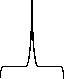 Přídavný symbol skupiny 2 nerezy
í
i pomocné Základní symbol
v
pomocné
Základní symbol
• Použizí : S - ocelové konstrukce : B - betonové výztuže : P - tlakové nádoby
: D - ploché výrobky ke tváření za studená : T - obalové pásy a plechy : L - oceli na potrubí : M - plechy a pásy pro elektrotechniku : R - kolejnice
Pomocný symbol
•    C - materiál, který můžeme tvářit za studená
•    E - smaltování
•    F - kované výrobky
•    S - stavba lodí
•    N - normalizovaně žíháno
Pomocný symbol
• Rázová práce v joulech :
Příklady značení podle ČSN=EN
• 1) konstrukční oceli pro běžné strojírenství
- charakteristickým písmenem je E
* G1 - neuklidněná ocel G2 - uklidněná ocel
E 360 GC
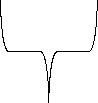 i
Zvláštní tvářitelnost za studená, konstrukční ocel vhodná k tažení
Min. mez kluzu
,r
Smaltování
Příklady značení podle ČSN=EN
• 2) Oceli pro ploché výrobky k tváření za studená
- hluboko tažné plechy a duté profily
Tloušťka plechu
A
Pro konvenční smaltování
DC O4 EK
•    D - plech vhodný pro žárové pokovení
•    EK - pro konvenční smaltování
•    DD - válcování za tepla
•    DX - válcování za tepla nebo za studena
•    H - pro duté profily
•    T - pro trubky
Pro válcování za studena
Příklady značení podle ČSN=EN
3) Nelegované oceli uhlíkové - odpovídá třídě 12
uhlík pružiny
í í
C 35 S
Sv •
- na pružiny    0,35%
• U - na nástroje • W - na svařovací dráty • D - k tváření drátů
Příklady značení podle ČSN=
EN
3) Legované oceli - odpovídá třídě 17
Legující prvky
i 1 i
2% Va
n
5% Mo    5% Co
t    t
W
10 Gr Mo 9-10
\
Množství uhlíku 0,1 %
10% Mo
6%
A
9% Cr
4) Nástrojová rychlořezná ocel
HS 6
- 5 - 2 - 5
Rychlořezná ocel
•Děkuji za pozornost .